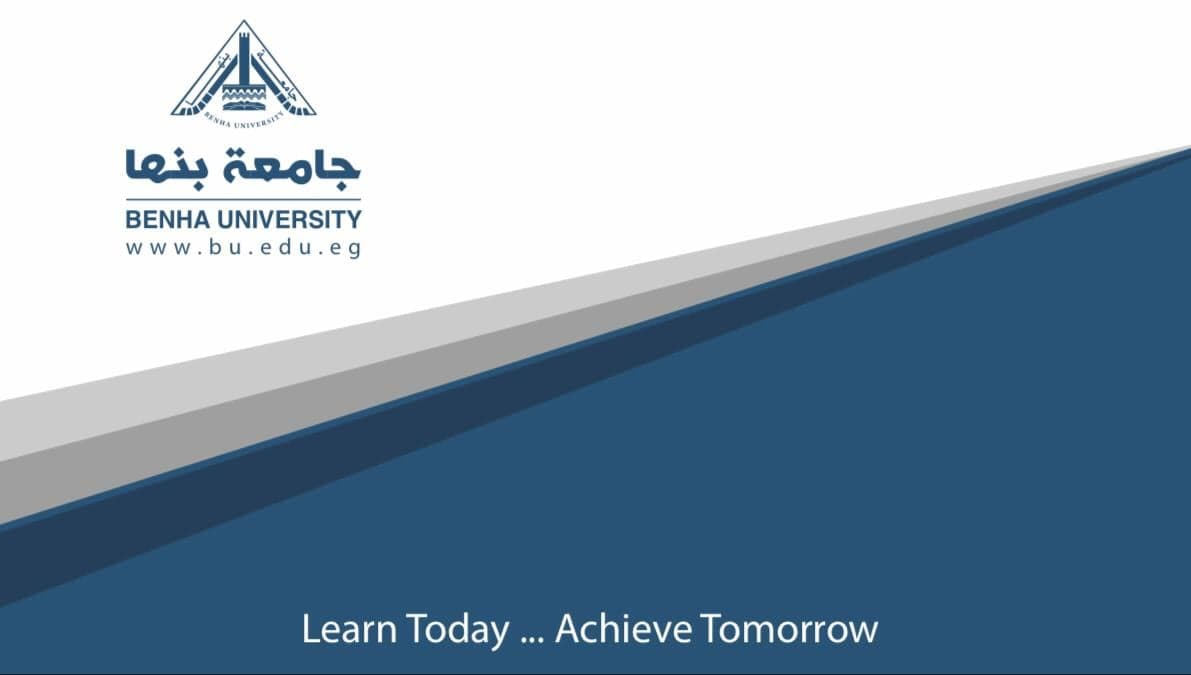 جغرافيا حيوية (أ)
المحاضرة التاسعة 
الفرقة الثانية – قسم الجغرافيا
إعداد/ أ.م.د. هبه صابر
ثالثاً : حقب الحياة الوسطي:
2- عصر الجوراسي:
ويطلق عليه عصر الديناصورات العملاقة ،  وقد استمر هذا العصر قرابة 50 مليون سنة تقريبا، وظهرت فيه الحيوانات ذوات الدم الحار وبعض الثدييات والنباتات الزهرية مثل أشجار السرخس وأشجار الصنوبر.
يضم عصر الترياسي مجموعة من الحيوانات والنباتات هي:
- البراكيوصورص :
هو احد اكبر و أطول الديناصورات المكتشفة . ,ويتميز بعنق طويل و راس صغير نسبيا و له ذيل سميك و أقدامه الأمامية طويلة و يحمل في كل قدم من الأقدام الأمامية مخلبا واحدا أما الإقدام الخلفية فتحوى كل قدم علي ثلاثة مخالب و يبلغ  طوله حوالي  40 إلي 50 قدم و هو من الديناصورات التي تمشى على أربع أقدام ، ويتراوح وزنه بين   30 و 80 طن .
- بليسيوصورس:
هو زاحف بحري ضخم من العصر يتراوح طوله  بين  2.5 متر و 14 متر،و لدية 4  زعانف كزعانف الحوت و أسنان حادة في فك قوي و ذيل قصير مسنن،  وهو أكل للحوم حيث كان يتغذى علي الأسماك و الحيوانات التي تحاول النزول للماء .
ستيقوسوريس:
هو ديناصور آكل النباتات ، و يتميز هذا الديناصور بأن له رأس صغير، وله حراشف فوق ظهره وفي آخر ذيله أشواك تشبه الرماح ويمثل هذا درعا بالنسبة له خصوصا أنه عاش مع ديناصورات من أكلة اللحوم. و يبلغ طوله حوالي 8 إلى 16 متر، ويزن حوالي 4 - 7 طن. وقد وجدت حفريات في أمريكا الشمالية.
3- عصر الكريتاسي:
يتميز العصر الطباشيري بانتشار الزواحف البحرية، وانتشار أشجار البلوط والصفصاف والجميز والجوز. كما ظهر خلال هذا العصر بعض الطيور الصغيرة كالبط الغواص ، والبجع و الفلامينجو.
في نهاية هذا العصر حدث انقراض لأكثر من 50% من الكائنات الحية التي كانت تعيش آنذاك ومنها الزواحف المائية والديناصورات وبعض الثدييات .وقد انقسم العلماء المفسرون لسبب هذا الانقراض إلى فريقين .
الفريق الأول. : وينسب هذا الفريق ذلك الانقراض إلى دخول الأرض في عصر جليدي في نهايات العصر الطباشيري مما أدى الى موت جميع الزواحف والديناصورات والتي تميزت بدم متغير في درجة الحرارة ، ومما يؤيد هذه النظرية انقراض بعض من الثدييات الكبيرة أيضا وذلك لقلة الموارد الغذائية من نباتات وغيرة وذلك لعدم وجود الدفء الكافي لنمو النباتات التي كانت تتغذى عليها هذه الثدييات
الفريق الثاني: وينسب هذا الفريق ذلك الانقراض إلى اصطدام  عدد كبير من المذنبات بالأرض والتي أدت إلى انفجارات بركانية وإطلاق حرارة عالية جدا أدت إلى نفوق الكائنات الحية نتيجة للحرارة الشديدة التي كانت عليها الأرض في وقتها ، ومما يؤيد هذه النظرية وجود عنصر الاريديوم بكثرة في صخور بعض من العصر الطباشيري الأعلى وهذا العنصر لا يوجد إلا في المذنبات فقط .
ومن أهم أشكال الحياة في العصر الكريتاسي ما يلي : -
- تيرانوصور  ركس:
يعد  ديناصور تيرانوصور ركس من أضخم الديناصورات أكلات اللحوم التي عاشت في العصر الطباشيرى ، ويتميز بفرة أحافيره و تركيبة جسمه وعضلاته الكبيرة التي أهلته ليكون أقوى مفترس أرضي في التاريخ بطول يصل إلى 13 متر وإرتفاع 6 متر ووزن يقارب  7.5 طن. ومع هذا الجسم الضخم كان يمتلك فكا مرعبا حيث يصل طول السن الواحد إلى 30 سنتيمتر
- كويتزالكوتليس :
 
هو أضخم من طار في التاريخ  ,  وتسيد الجو بفضل حجمه الهائل و عيناه الثاقبتين وكان يهاجم الأهداف الجوية والأرضية والمائية وقد شكل تهديدا على المخلوقات كلها ما عدا الكبار منها.
- زجيانجوبتروس : 
 
يتميز بسلوكه المشابه لسلوك لكويتزالكوتليس لحد كبير. ، وقد عثر حفريات له في الصين وعاش في أواخر العصر الطباشيري و تبلغ المسافة بين جناحيه 13 متر.
- سبينوصور المصري.
 
هو ديناصور ضخم ومفترس عاش في شمال أفريقيا ويتميز بصفات جعلته من أقوى المفترسين فطوله 17 متر ووزنه يتراوح بين  6 و 20 طن ويمتلك يدين قويين وفك مشابه لفك التمساح أي أنه كان يصطاد في اليابسة وفي المياه.
-  ترايسيراتوب (ثلاثي القرون).
 
هو ديناصور نباتي عاش في أمريكا وكندا وامتلك جمجمة دفاعية بالكامل ففيها 3 قرون للهجوم وطوق عظمي كبير يحمي الرقبة وفم مشابه للمنقار . قرونة تتكون من عظم الجمجمة الصلب عكس المخلوقات الحالية فقرن وحيد القرن من الشعر وأنياب الفيل من العاج .. يصل وزنه إلى 11 طن وطوله إلى 8 متر .
رابعاً : حقب الحياة الحديثة:
ينقسم هذا الحقب إلي زمنين هما : الزمن الثالث والزمن الرابع .ويضم الزمن الثالث العصور التالية:
عصر الأيوسين شكل ( 48 )  : 
     يبلغ طول هذا العصر  27 مليون سنة بدأت الثدييـات في الازدهار متخذة مكانها على الأرض وتتميز بأحد أسلاف الحصان في أوربا  وأمريكا وأول أسلاف الفيلة Moeritherium  في مصر والطيور الضخمة مثل  Diatryma  يصل  ارتفاعه إلى 7 قدم  وأيضاً ظهور أشباه الليمور من القردة الأولية وكذلك تطورت الثعابين .
عصر الأوليجوسين :
 
      يبلغ هذا العصر  12 مليون سنة ، وانتشرت فيه الأسماك العظمية Bony Fishes  وانحدر من الموروثيوم على الأقل ثلاث مجموعات متفرقة من السلالات من الأفيال دينوسيريات والمستودونات والجمفوثيريات والقردة الدنيا "الأبيديوم" و كانت الحشرات كثيرة جداً حيث حفظت حفظ كامل في أوروبا فكان من بينها أنواع النحل والبعوض والنمل والفراش  وقد حفظت في حالة جيدة جداً داخل قطع الكهرمان وهو صمغ بعض الأشجار الصنوبرية التي كانت منتشرة في غابات ذلك العهد .
أما في مصر في منطقة الفيوم في الجزء العلوي من جبل قطرانى خلال الأوليجوسين الأسفل فقط تكونت غابة استوائية أو شبه استوائية حيث تبعد عن خط الاستواء بحوالى15 درجة، وكذلك بمنطقة المعادي
عصر الميوسين ( شكل – 55 )  : 
 
      يبدأ عصر الميوسين  من 25 مليون سنة إلى 13 مليون سنة ، حيث ظهرت أجناس الثدييات الحديثة modern genera of mammals  وانتشرت القردة وبلغت شأناً عظيماً فظهر الخرتيت لأول مرة والأيائل ذو القرون المتشعبة وانتشرت القردة بأنواعها وكانت تلك الثدييات الأوروبية من الخرتيت والحصان البرى والخنازير عرفت طريق هجرتها إلى أفريقيا ، وأيضاً الثدييات الأفريقية مثل أسلاف الفيل الماستدونات ( شكل 56 )  قد هاجرت من شمال الصحراء الغربية من مصر إلى أسيا وأوروبا من خلال سيناء إلى العراق ثم سيبريا ومنها شرقاً إلى أمريكا الشمالية التى ظهرت فيها أحد أسلاف الجمل . وباقي الثدييات التي عاشت في سيبريا هاجرت أيضاً إلى الغرب حتى وصلت إلى غرب أوربا  ، والبعض الآخر هاجر جنوباً إلى الهند وأسيا الصغرى .
عصر البليوسين :
يبدأ من 13 مليون سنة إلى 2 مليون سنة ، وتدل الحفريات التي وجدت في الصخور في أوروبا على أن الجو قد تحول تدريجياً نحو البرودة . ولكن في شمال أفريقيا وخاصة في مصر في منطقة وأدى الملوك فكان الجو دافئ رطب حيث كانت مصب دلتا نهر النيل القديم وبها غابات عاشت فيها جميع الحيوانات التي تعيش اليوم عند خط الاستواء من أفيال وزراف وقردة وفرس النهر والبقر الوحشي والغزلان والحمير البرية والحصان والجمال والثيران وتماسيح وغيرها ، وكان معظمها كبير الحجم .
كما وجدت حفريات بعض العظام المفتتة من عظام الإنسان المعروف بجنس الأسترولوبيثيكس Australopithecus أفرنسيس الشهير باسم الآنسة لوسي،  وهو أقدم جنس للإنسان البدائي حيث تميز بجسمه القصير، وضعف وزنه ، وصغر حجم مخه ، وفكه كبير، وجبهته المسحوبة ، وأسنانه وسقف حلقه يشبهان سنة وحلق سقف القرد ، ويسير منتصبا ، وكان قادرا علي صنع أدواته البدائية ، وقد عثر علي عظامه قرب بحيرة تشاد بأفريقيا ، و عبيدية في فلسطين ،  ويرجع عمره إلي 2,5 مليون سنة ، وأقدم حفائره ما تم العثور عليه في منطقة كوبي في كينيا ويرجع عمرها إلي 2,6 مليون سنة وحفائر وادي أومو في إثيوبيا ويرجع عمرها إلي 3 مليون سنة.
أما الزمن الرابع فانه يضم عصرين هما :
 
1- البليستوسين:
 
 ويبلغ طوله 2 مليون سنة ، ويمتاز هذا العصر ببرودة الجو المتناهية في أوروبا وأمريكا الشمالية ومن ثم سمي ذلك العصر عصر الجليد Ice age  ويدلل علي ذلك بأن أغلب السهول فـي أوروبا وأمريكا الشمالية مغطى برواسب الطين الجلمودى Boulder-clay وهو عبارة عن مواد طينية مترسبة  تحتوى على عدد كبير من الحصى الصغير والجلاميد الكبير مصقول ومخدوش خدشاً طولياً وهي  رواسب الثلاجات ، كما أن جميع الحفريات التي وجدت في هذه الطبقات سواء المحارية منها أو العظمية كلها لحيوانات تعيش الآن في المناطق القطبية ومن ذلك نستنتج أن الشمال من القارة الأوروبية وأسيا وأمريكا الشمالية كانت تحت تأثير الثلج وفى أواخر العصر تقهقر الثلج شمالاً إلى القطبين ولم يبقى منه الآن سوى ما يغطى قمم الجبال .
وتحمل تكوينات هذا العصر ورواسب الأنهار القديمة أدلة مؤكدة على وجود الإنسان بنوعيه النيندرتال والذي  عاش في أغلب أوروبا وشمال أفريقيا وقد كان قصير القامة قويًا بدنيًا له حاجبان كثيفان وذقن ضامرة وفكّان قويان وجمجمته منحدرة إلى الخلف وكان ساكنًا للكهوف وصيادًا ماهرًا ودفن موتاه  الذي أحل محله فجأة نوع الكروماجنون Cro-Magnon  والذي يتميز بحجم الجمجمة الذي يماثل حجم جمجمة الإنسان الحالي وقد صنع أدواته بنفسه بإتقان من الأحجار والعاج والعظام ودفن موتاه طبقًا لمراسمه الخاصة، وقد خطط ورسم على جدران الكهوف ثم عظام الإنسان نفسه والآلات الحجرية التي كان يستعملها الإنسان في الدفاع عن نفسه وفى الصيد .
الهلوسين :
 
ويبدأ الحد الفاصل من 11 ألف عام إلى الآن ، ويعتقد أن ظهور الإنسان الآدمي Homosapiens  . عند نهاية آخر العصور الجليدية ـ منذ 50 ألف سنة وقد وجدت رسوم على الجدران ترجع إلى حوالي30-40 ألف سنة وعرف الإنسان الزراعة منذ حوالى 10ألاف سنة ، وتشمل صخور هذا العصر طمى الأنهار الحالية وكثبان الرمال والشعاب المرجانية الحالية ، والرواسب التى تكونت ولا تزال فى البحار والمحيطات ، وبقايا النباتات أو الحيوانات الموجودة بهذه الرواسب من الأنواع الموجودة في العصر الحالي .
وتكمن أهمية دراسة العصور الجيولوجية في الجغرافية الحيوية فيما يلي : 
 
-أن الاتصال أو الاستمرار الزمني قد أعطى نتائج جيدة عن توزيع النباتات  والحيوانات والتي تعد ضرورة لدراسة الجغرافية الحيوية .
 
-إن الأحياء التي نراها اليوم سواء علي سطح الأرض أو في المياه قد نشأت وتطورت خلال العصور الجيولوجية المختلفة ، ولا يمكن للجغرافي أن يفهمها فهماً دقيقاً إلا إذا بحث في ماضيها ، حيث أن التعرف على الحفريات التي عثر عليها في الصخور تفيد في :  
تحديد عمر الطبقات  الصخرية، والأحوال المناخية التي كانت سائدة . 
 
-التعرف على طبيعة البيئة الجغرافية القديمة هل هي قارية أم بحرية ، وإذا كانت بحرية ضحلة أم عميقة .
 
-التعرف على التطور الذي حدث للكائنات الحية منذ أقدم العصور حتى العصر الحالي .